Хорунжая 
Марина 
Ивановна
Учитель начальных классов Муниципального бюджетного общеобразовательного учреждения «Лицей №36»
ПОЛОВИНА
ПОЛОВИНА
четверть
ДОЛИ
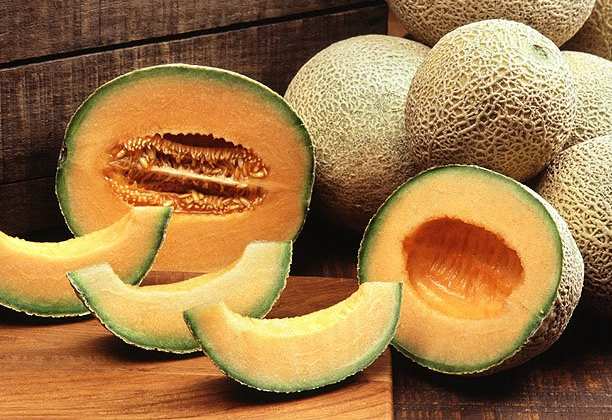 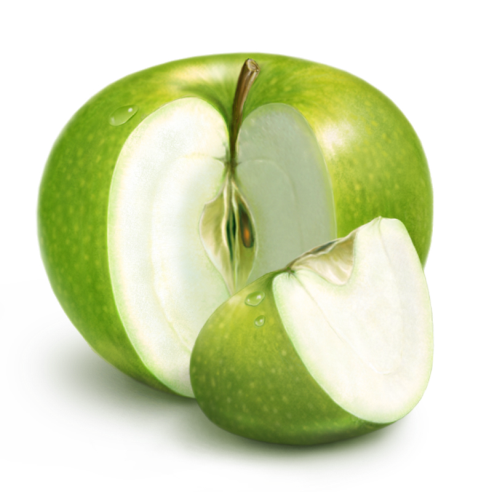 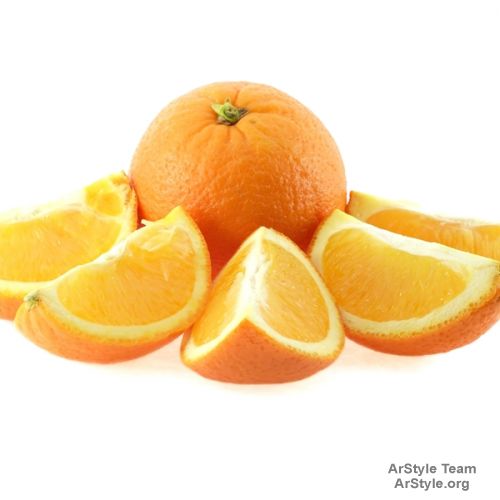 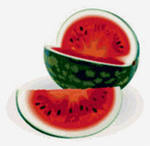 УЧЕБНАЯ САМОСТОЯТЕЛЬНОСТЬ ≡ УМЕНИЕ УЧИТЬСЯ
ПОЛОВИНА
четверть
УЧЕБНАЯ САМОСТОЯТЕЛЬНОСТЬ ≡ УМЕНИЕ УЧИТЬСЯ
Назови долю
?
1
3
Назови долю
Какая доля бидона не наполнена водой? (горлышко не учитывать
Назови долю
?
?
1
2
1
8
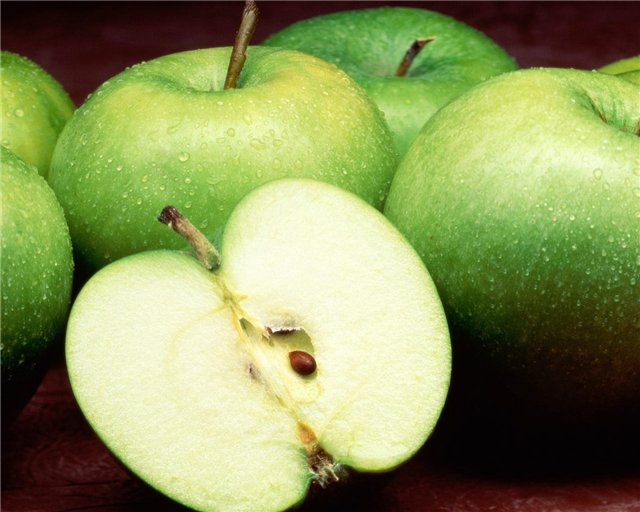